Муниципальное бюджетное дошкольное образовательное учреждение «Детский сад № 7»
Родителям о внедрении 
ФОП ДО:
новая федеральная 
образовательная программа дошкольного образования
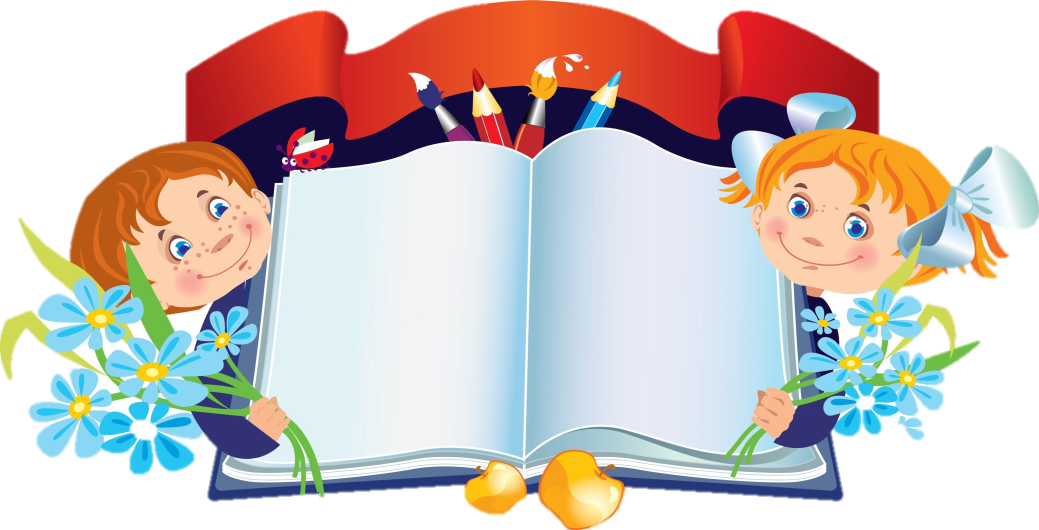 Подготовила:
старший воспитатель 
Маркова Юлия Ивановна
п.Буланаш, 2023
Уважаемые родители!

С 1 сентября 2023 года все дошкольные учреждения перешли на работу по новой федеральной образовательной программе дошкольного образования (ФОП ДО). 

ФЕДЕРАЛЬНАЯ ОБРАЗОВАТЕЛЬНАЯ ПРОГРАММА 
ДОШКОЛЬНОГО  ОБРАЗОВАНИЯ 
– это обязательный для всех детских садов документ 
утвержден Приказом Минпросвещения от 25.11 2022г. № 1028.
ФОП ДО определяет единый для всей страны базовый объем, содержание, планируемые результаты обязательной части образовательной программы дошкольного образования, которую реализует детский сад. Предусматривает интеграцию воспитания и обучения в едином образовательном процессе. 

ФОП ДО  заменяет все другие программы, действующие на данный момент.
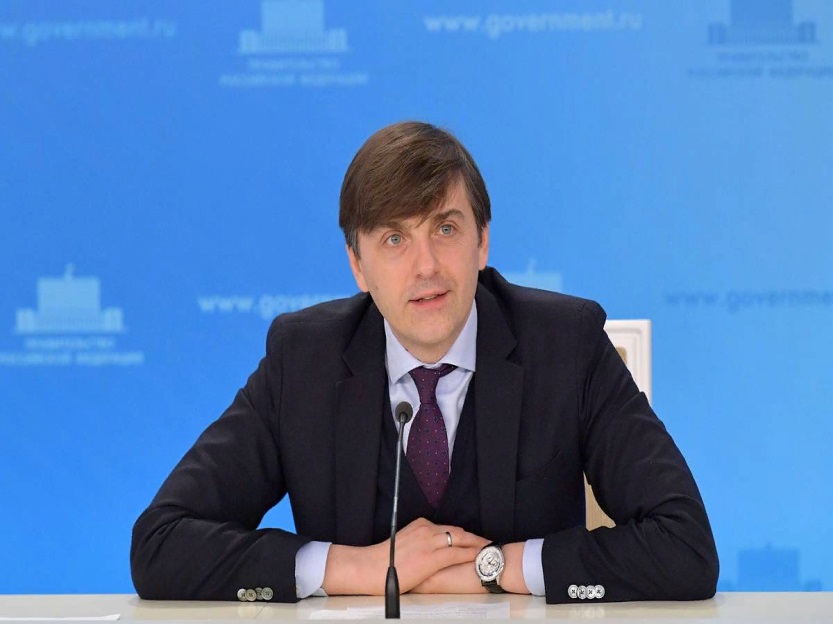 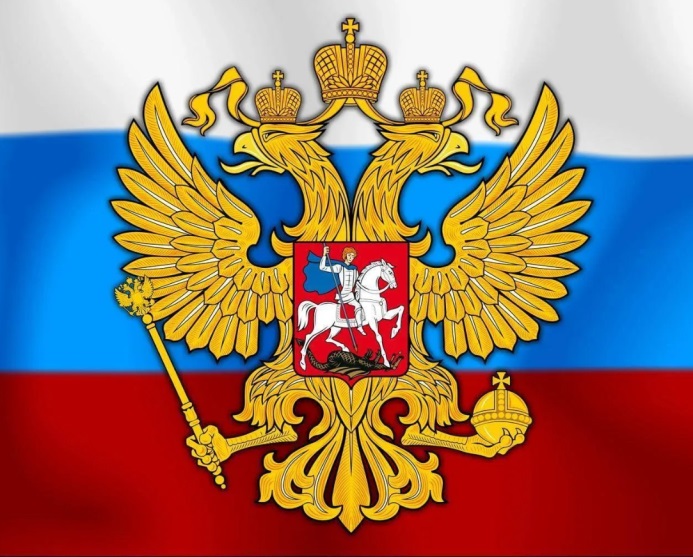 «Мы разрабатываем такую программу, я, наверно, впервые об этом скажу, помощи родителям, у которых родился ребенок, именно с точки зрения того, как его воспитывать. Ребенок в дошкольном детстве должен максимально развиваться, он должен общаться со сверстниками, играть, у него должны развиваться основные психологические функции. А в школе его уже потом научат читать и писать»
Министр просвещения России
Кравцов Сергей Сергеевич
Какая цель у внедрения ФОП ДО

— создать единое федеральное образовательное пространство для воспитания и развития дошкольников;— обеспечить детям и родителям равные и качественные условия дошкольного образования на всей территории России;— создать единое ядро содержания дошкольного образования, которое будет приобщать детей к традиционным духовно-нравственным и социокультурным ценностям, а также воспитает в них тягу и любовь к истории и культуре своей страны, малой родины и семьи;— воспитывать и развивать ребенка с активной гражданской позицией, патриотическими взглядами и ценностями.
Что входит в ФОП ДО

Учебно-методическая документация:
федеральная рабочая программа воспитания;
федеральный календарный план
воспитательной работы;
примерный режим и распорядок дня
групп.

Единые для Российской Федерации
базовые объем и содержание
дошкольного образования, планируемые
результаты освоения образовательной
программы.
РАЗДЕЛЫ ФОП ДО

Целевой
Содержательный
Организационный
Цель ФОП –  развитие ребёнка в период дошкольного детства с учётом возрастных и индивидуальных особенностей на основе духовно-нравственных ценностей российского народа, исторических и национально-культурных традиций.
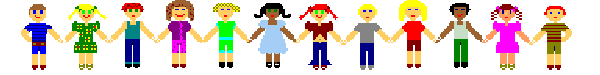 ЗАДАЧИ ФОП (основные): 

приобщать детей к базовым ценностям российского народа — жизнь, достоинство, права и свободы человека, патриотизм, гражданственность и другие

охранять и укреплять физическое и психическое здоровье детей, в том числе их эмоциональное благополучие

обеспечивать развитие физических, личностных, нравственных качеств и основ патриотизма, интеллектуальных и художественно-творческих способностей

обеспечить психолого-педагогическую поддержку семьи, а также повышать компетентность родителей в вопросах воспитания, обучения и развития, охраны и укрепления здоровья детей
Направления воспитания по ФОП ДО

Патриотическое
Духовно-нравственное
Социальное
Познавательное
Физическое и оздоровительное
Трудовое
Эстетическое
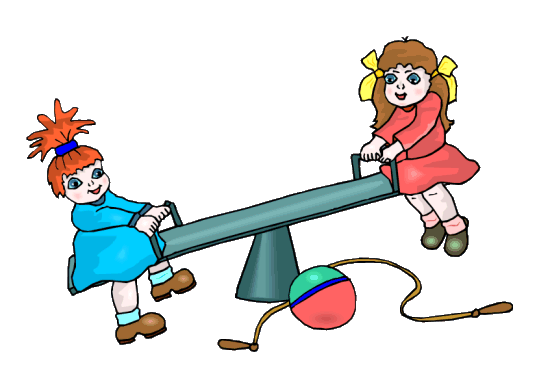 «Любовь к Родине прививаем через стихи и песни, к труду — через работу на участке детского сада»
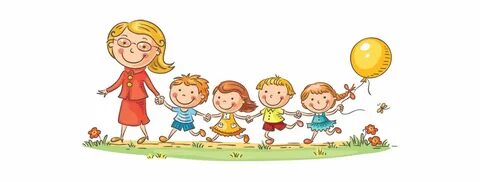 Образовательная программа
 дошкольного образования МБДОУ № 7
https://7art.tvoysadik.ru/
ФОП ДО
https://fopdo.ru/
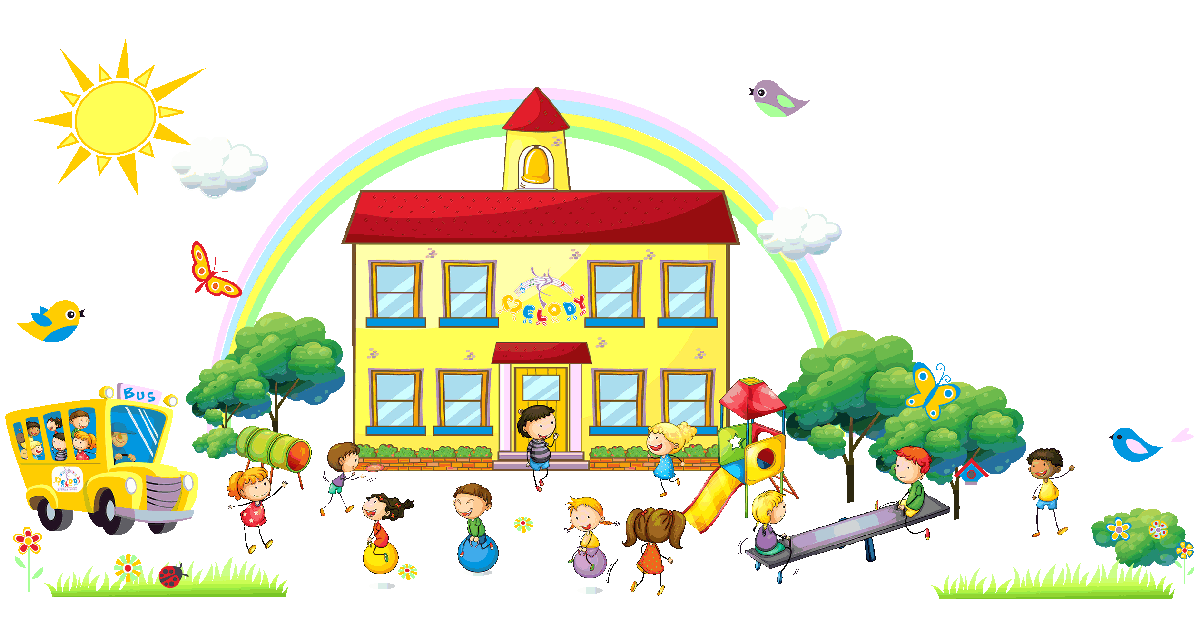 Спасибо 
за внимание!
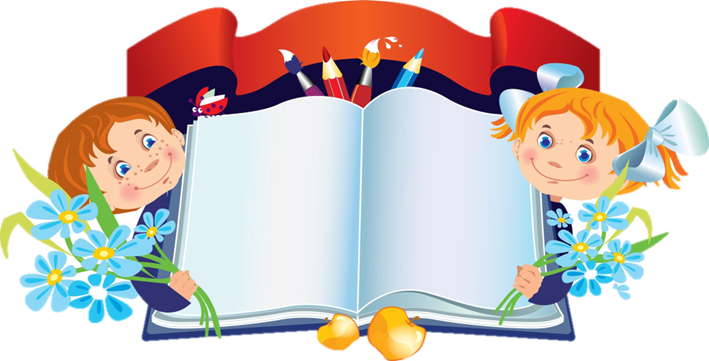